The Microsoft Identity Platform
Rory Braybrook
Microsoft Identity Architect
Microsoft MVP
@rbrayb
In the beginning …
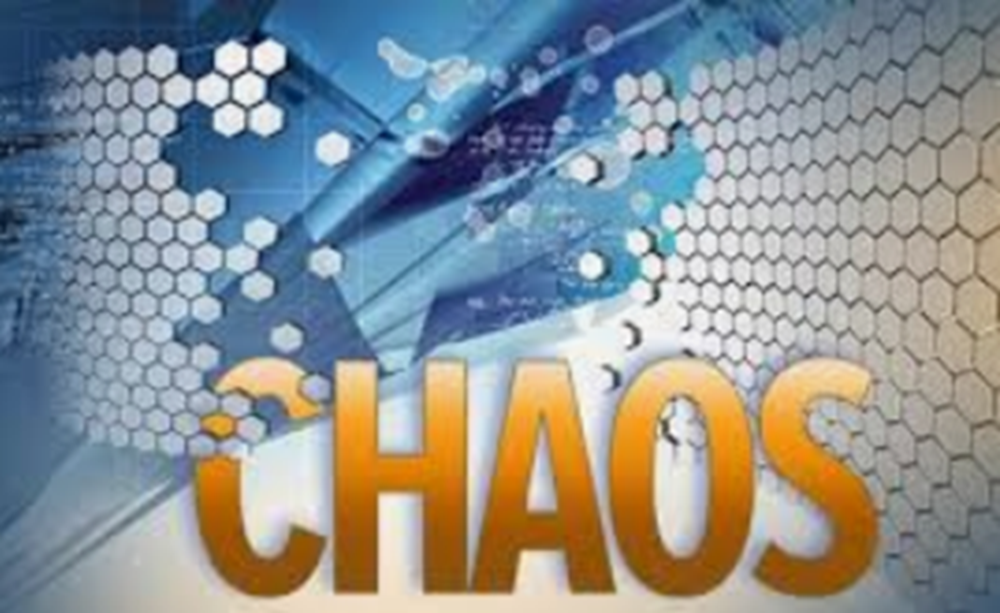 Defining the ProblemWorking with identity is too hard (1)
But it appears so easy – a login screen with two textboxes  How hard can that be?
The iceberg scenario – users only see the 10 % “above the surface”
Applications must use different identity technologies in different situations:
Developers don’t understand security – take short cuts
Results in multiple identities
Defining the ProblemWorking with identity is too hard (2)
Many different ways to access the identity repository – the “I can do better syndrome”
Reinventing the wheel
Different applications use different naming standards for the same identity attribute
Makes security reviews very complex
Why not define one approach that applications can use in all of these cases?
Claims-based identity allows this
Tokens and Claims Representing identity on the wire
A token is a set of bytes that expresses information about an identity
This information consists of one or more claims
Each claim contains some information about the entity to which this token applies
Example Claims
Token
Claim 1
Name
Claim 2
Indicates who created this token and guards against changes
Group
Claim 3
Age
. . .
Claim n
Signature
The Journey

Wrappers around protocol
Windows Identity Foundation (WIF)
XML based – web.config – WS-Federation
Open Web Interface for .NET (OWIN) - OIDC
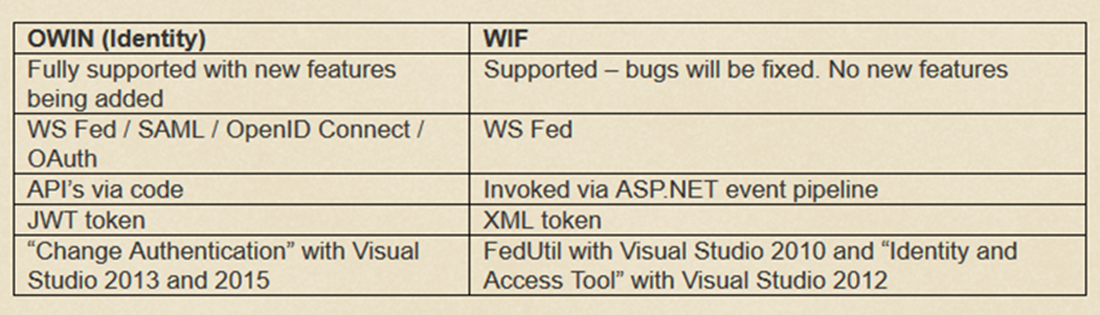 The Platform (not the Product!)
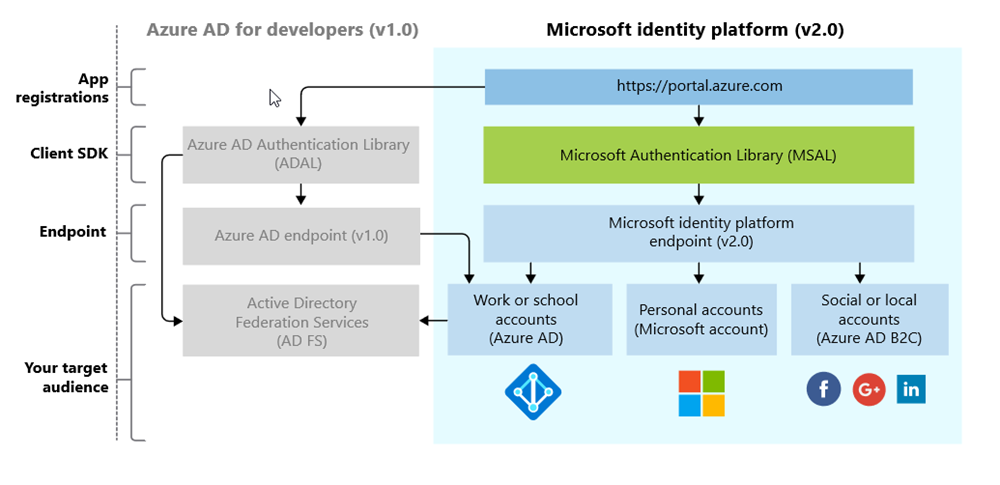 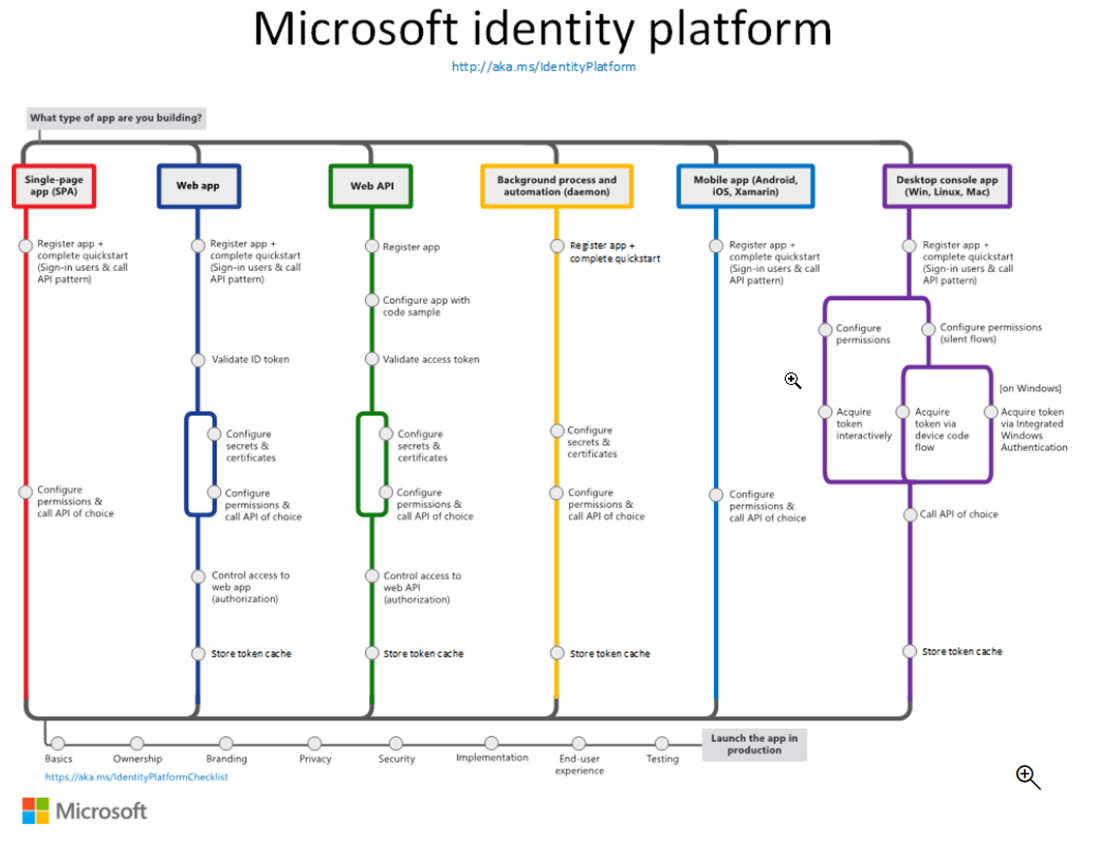 OpenID Connect
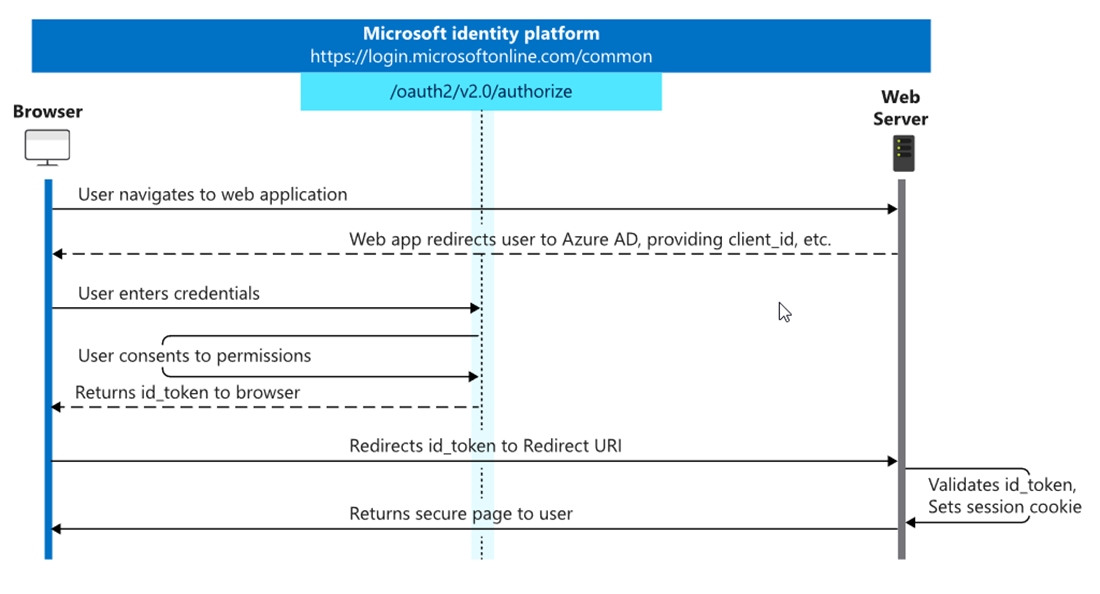 OAuth 2.0
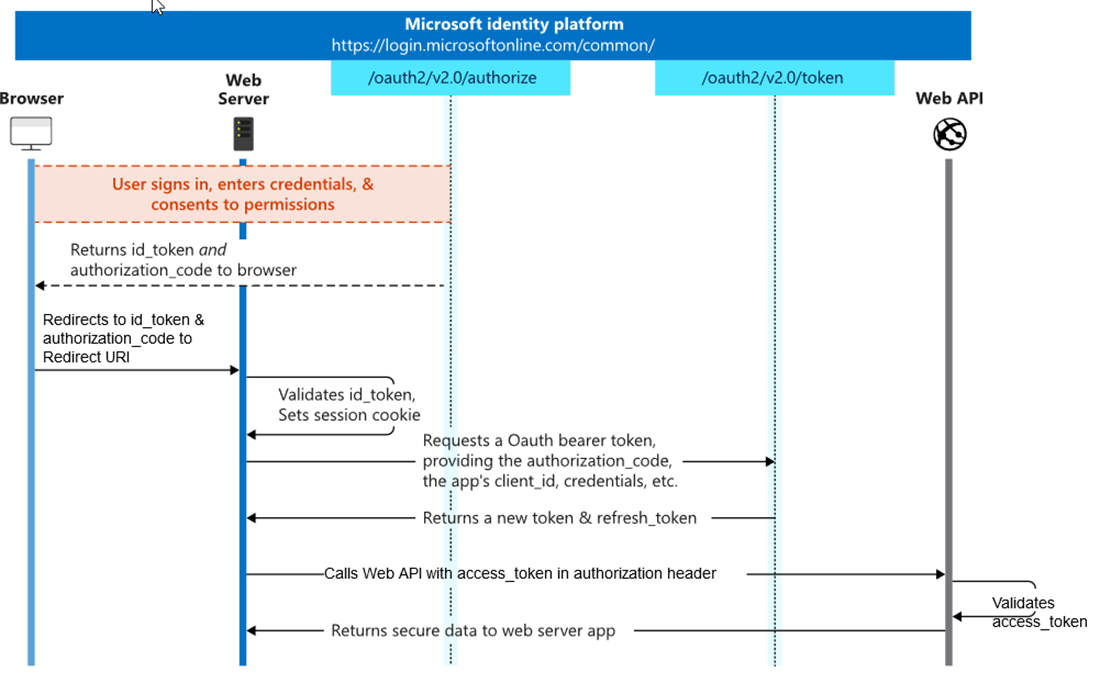 Scenarios
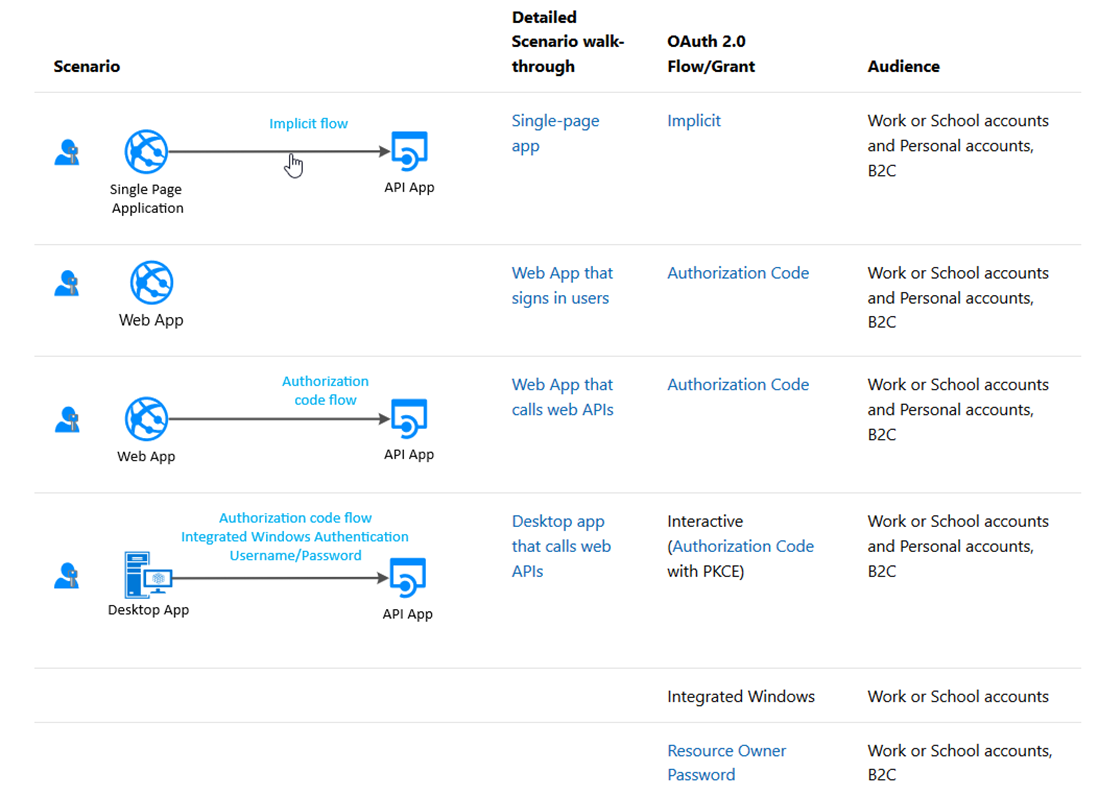 Scenarios
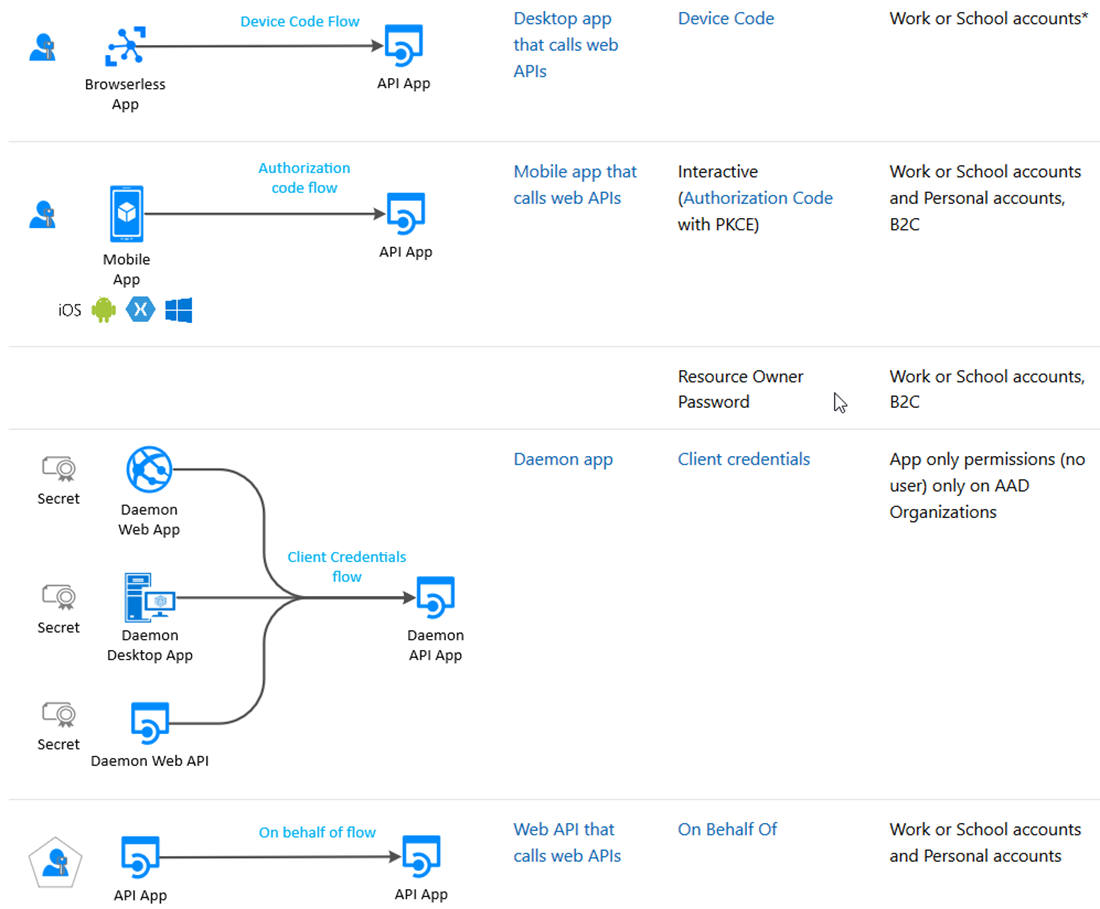 The Format – Auth0
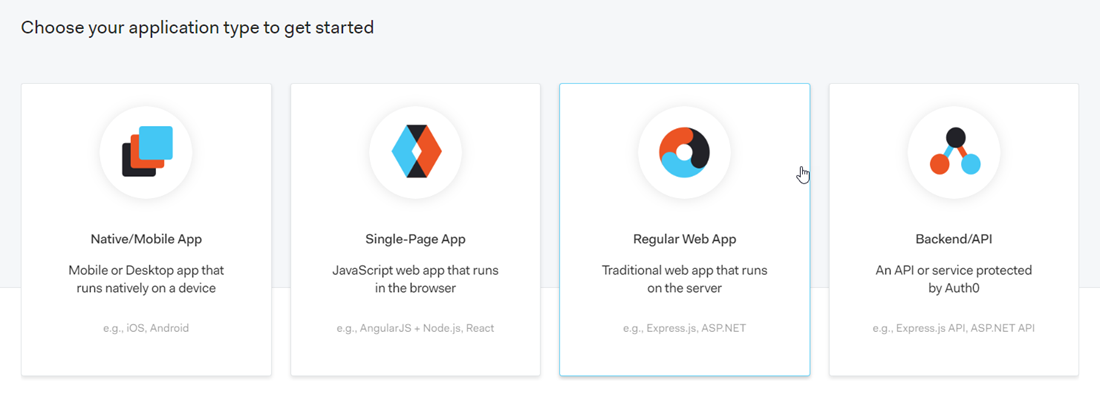 The Format – Auth0
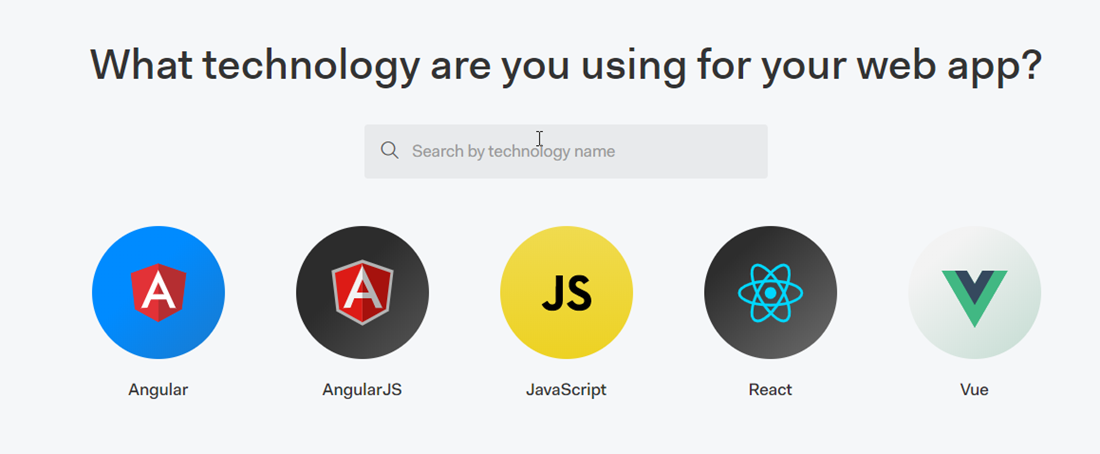 The Format – SPA
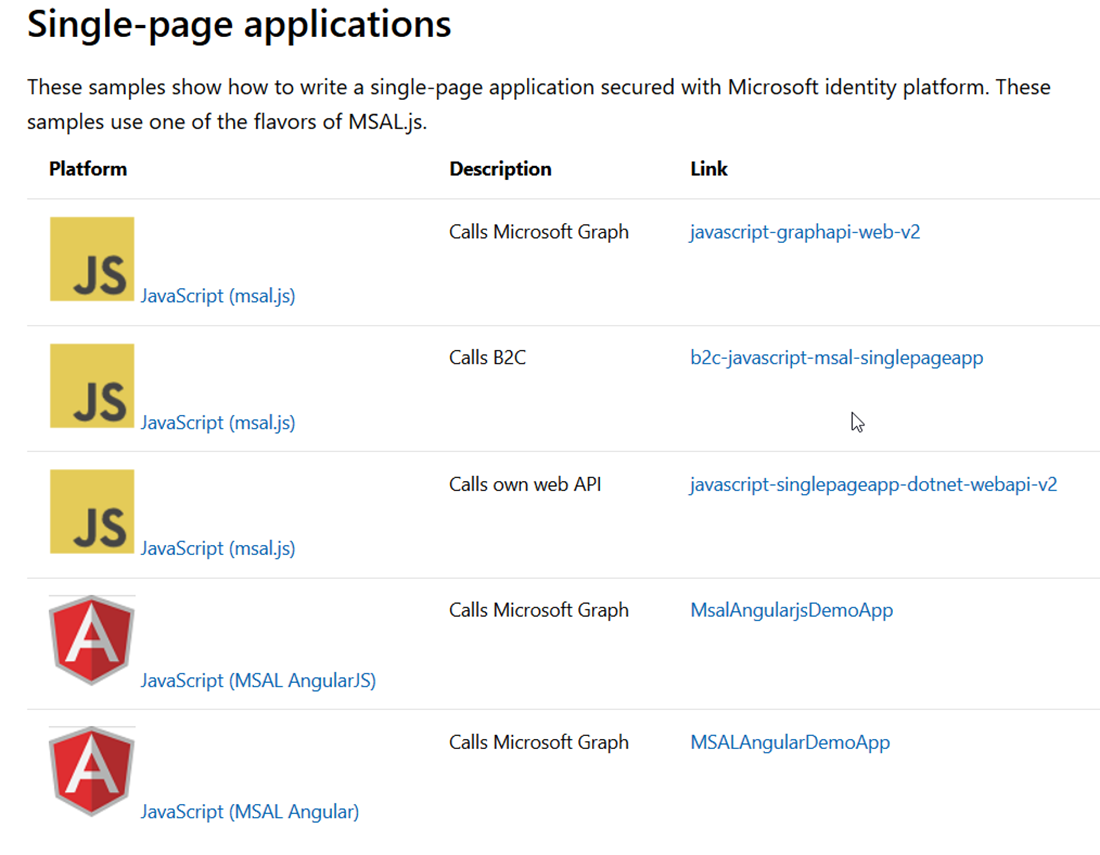 The Format – Web
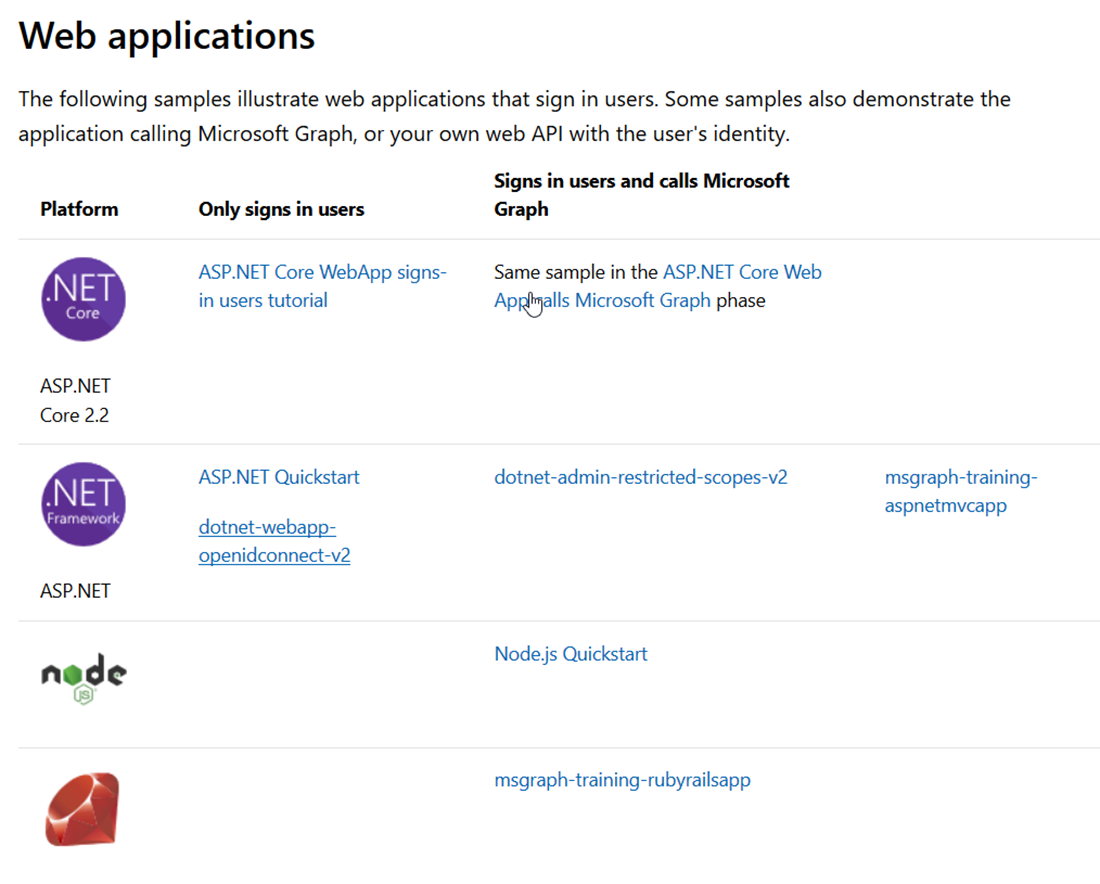 The Format – Native (User)
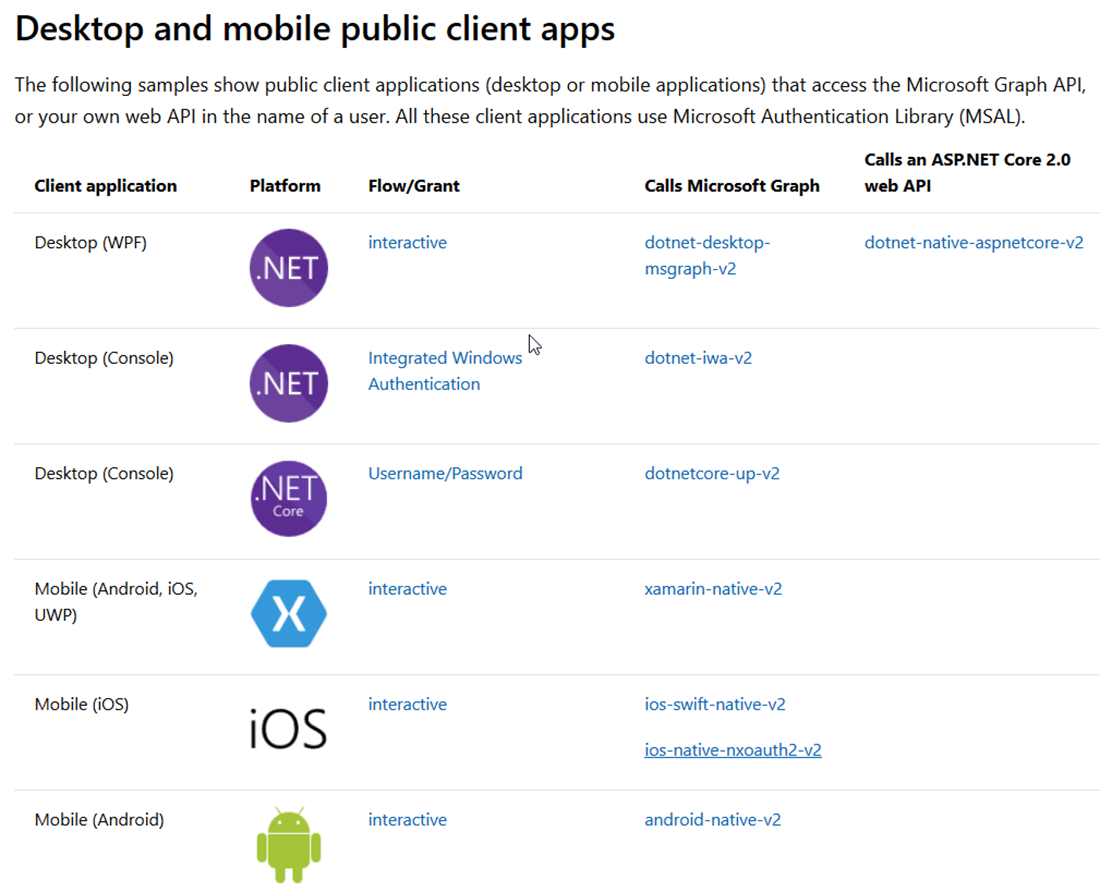 The Format – Native (Application)
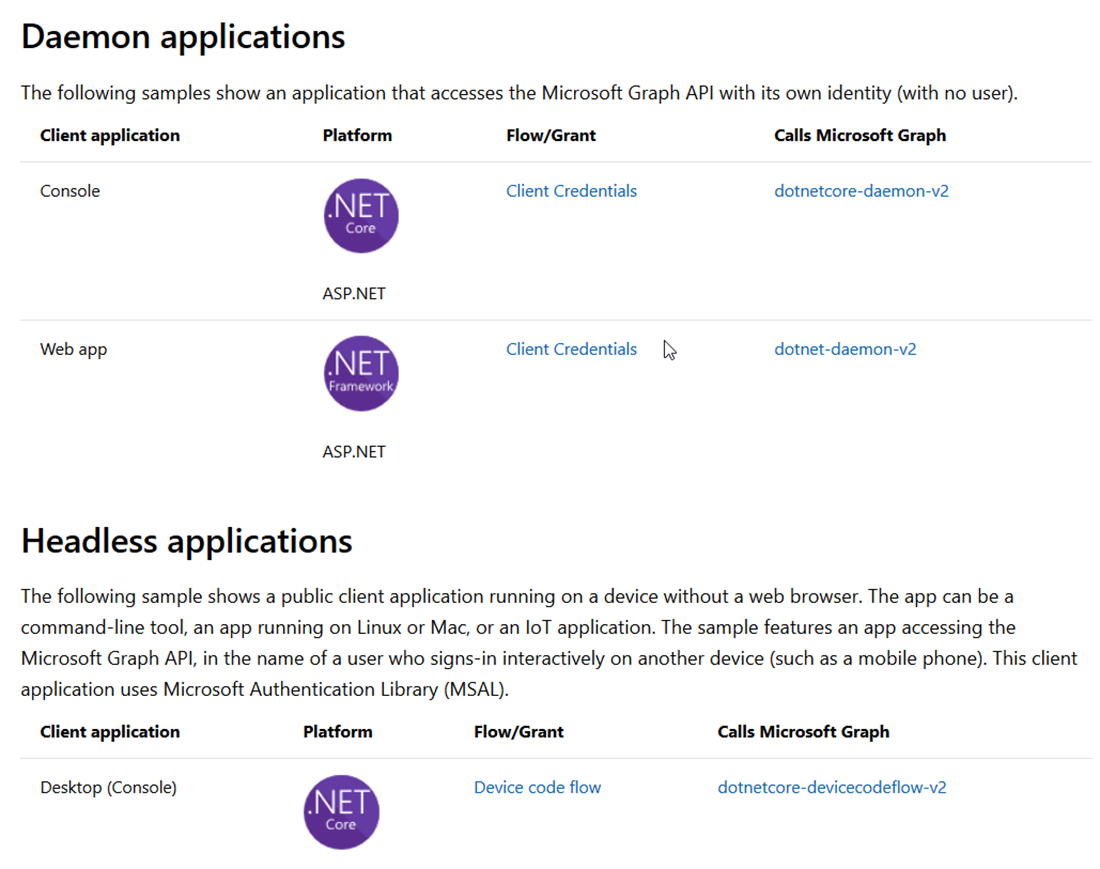 The Format – Web API
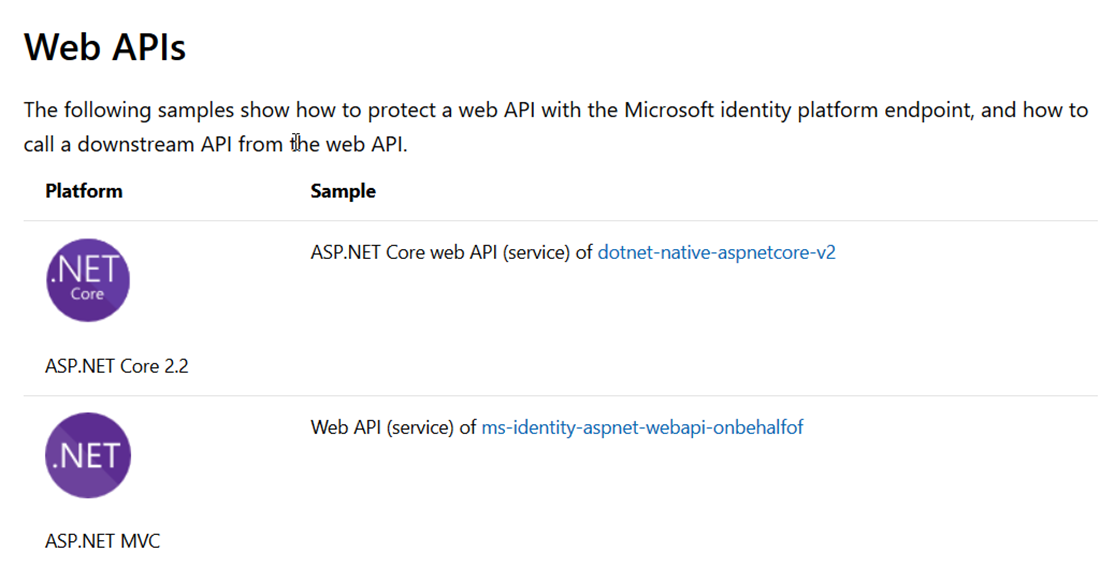 The OS
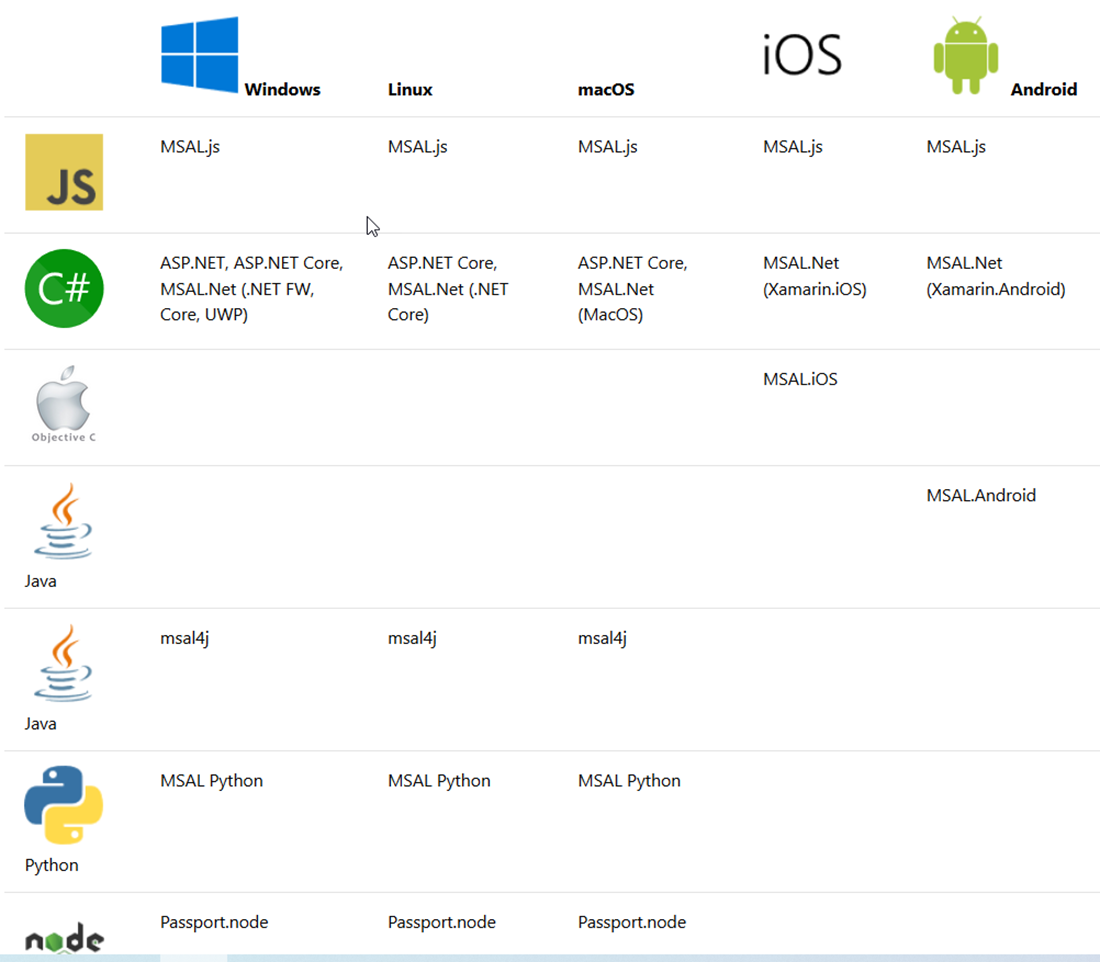 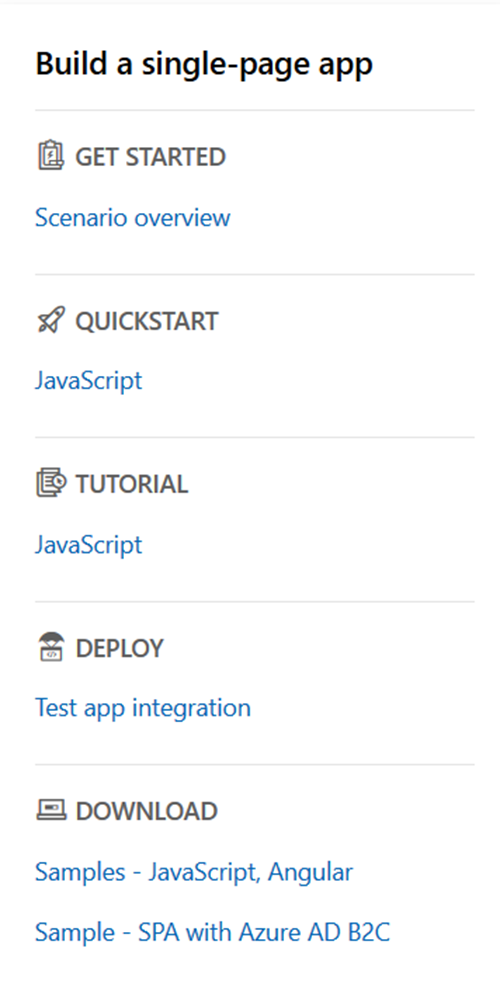 The Menu
ADAL - MSAL
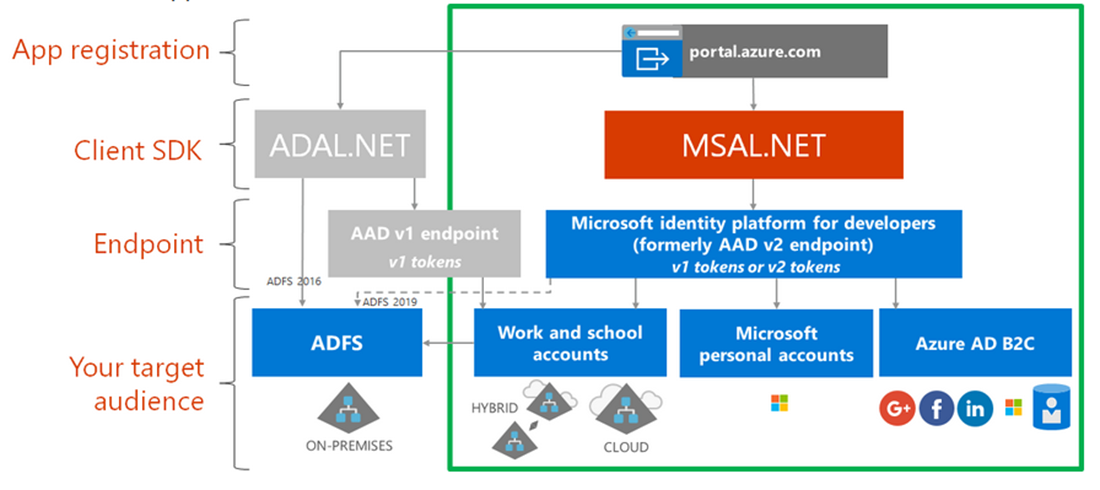 The Endpoints
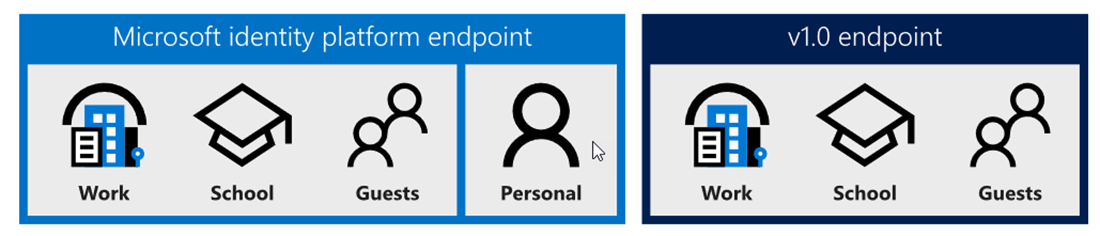 Types of tenant
You can restrict the types available by modifying the authority URL.

https://login.microsoftonline.com/common/v2.0
The default, allows any account 

https://login.microsoftonline.com/organizations/v2.0
Allow only Azure AD/Office 365 accounts 

https://login.microsoftonline.com/consumers/v2.0
Allow only personal MS accounts 

https://login.microsoftonline.com/{tenant-id}/v2.0
Allow only a specific Azure AD tenant
Resources / scopes
ADAL

Resource URI

https://graph.microsoft.com

MSAL

Scope

https://graph.microsoft.com/Calendars.Read

Scope=Calendars.Read
The rest
MSAL - ADFS

MSAL connects to Azure AD, which is federated with AD FS
MSAL connects directly to AD FS (Server 2019) (Azure Stack)
Can use ADAL (Samples available)

MSAL – Azure AD B2C

JS

.NET

Samples available
ADAL – MSAL - code
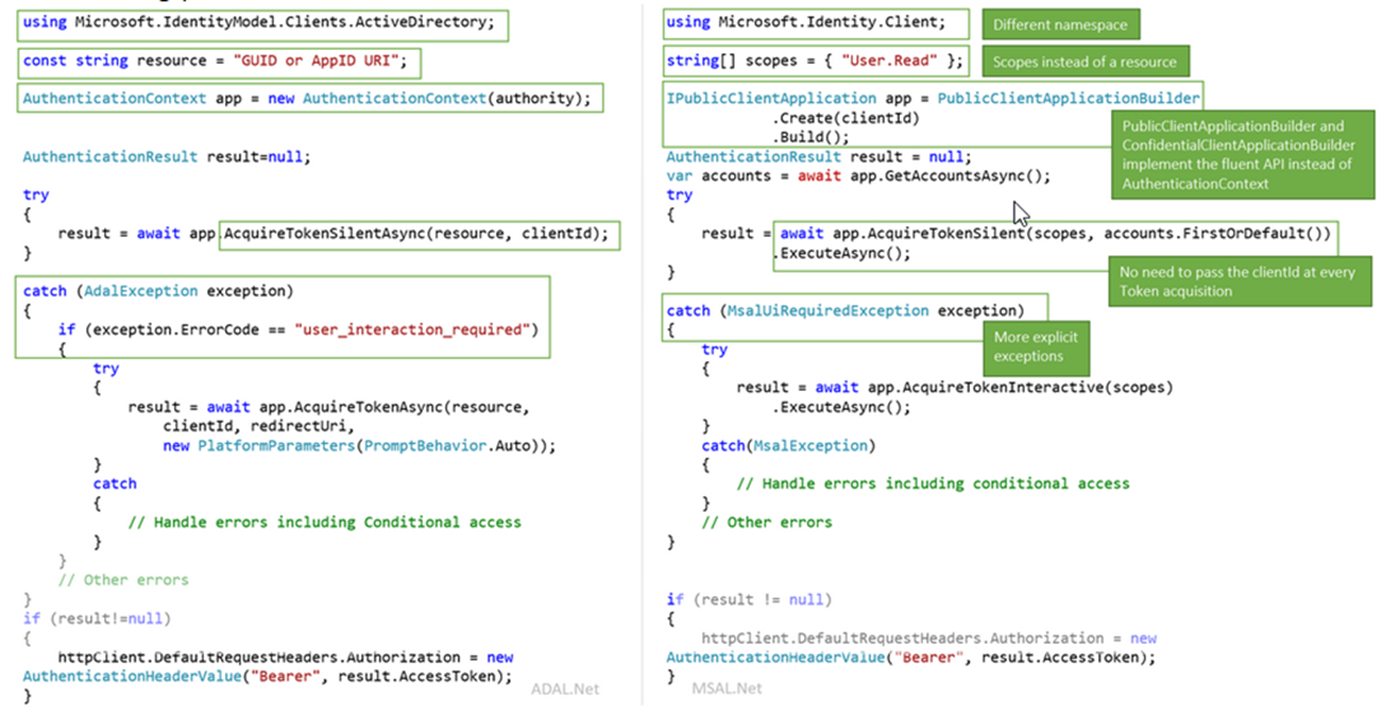 The Demo

The old way
Connected Services
.NET Core B2C
New application registration
Samples
Connected Services
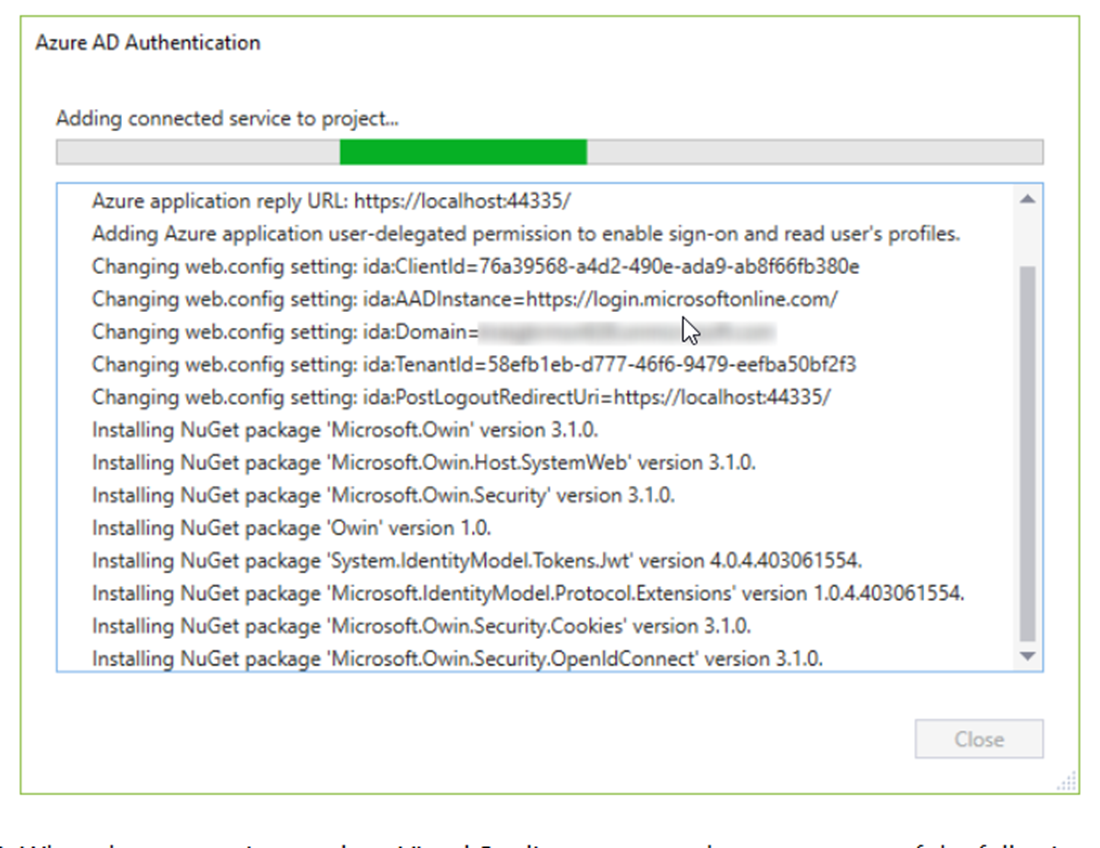 References
https://docs.microsoft.com/en-us/azure/active-directory/develop/

https://docs.microsoft.com/en-us/azure/active-directory/develop/identity-platform-integration-checklist

https://www.youtube.com/watch?v=y_fgJAatVhk&feature=youtu.be

https://medium.com/the-new-control-plane
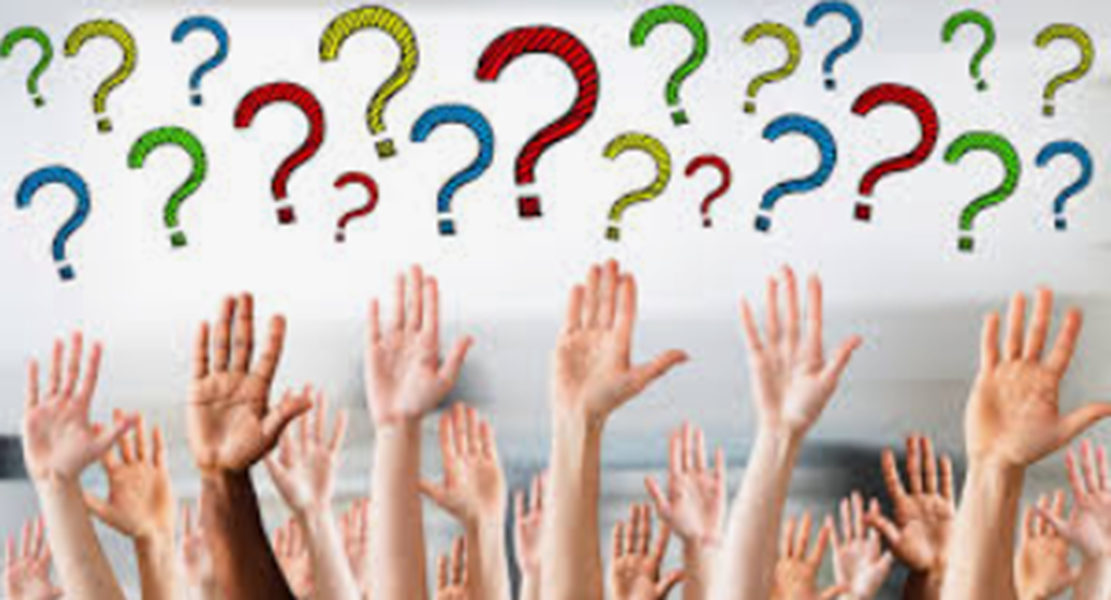